True or False?
Communications is important for advocacy.
Communications is important for advocacy.
Most twitter users access the site from their laptops.
Story telling is important.
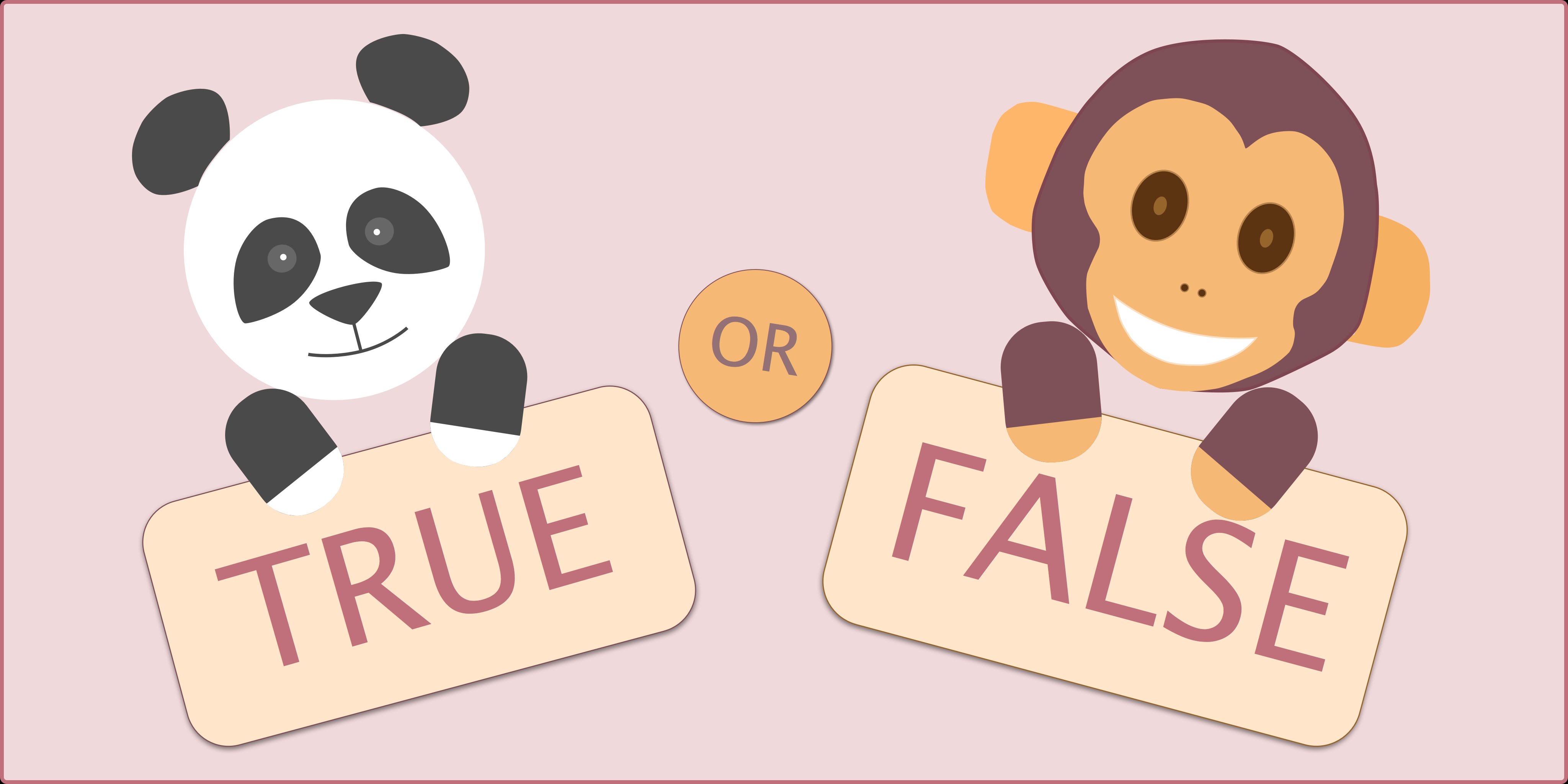 Facebook is the biggest social media site.
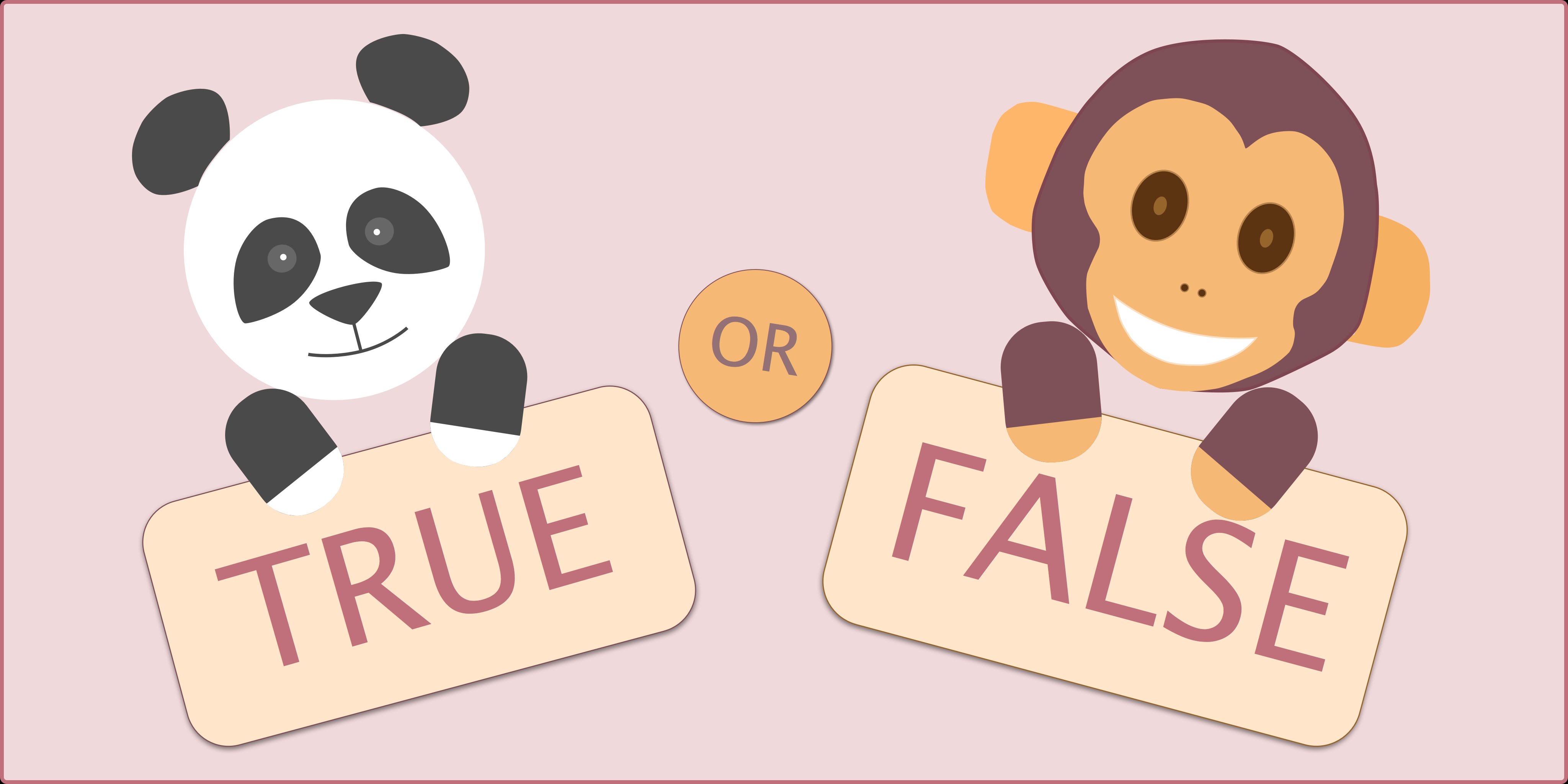 Activism is the same as advocacy.
You need evidence to do advocacy.
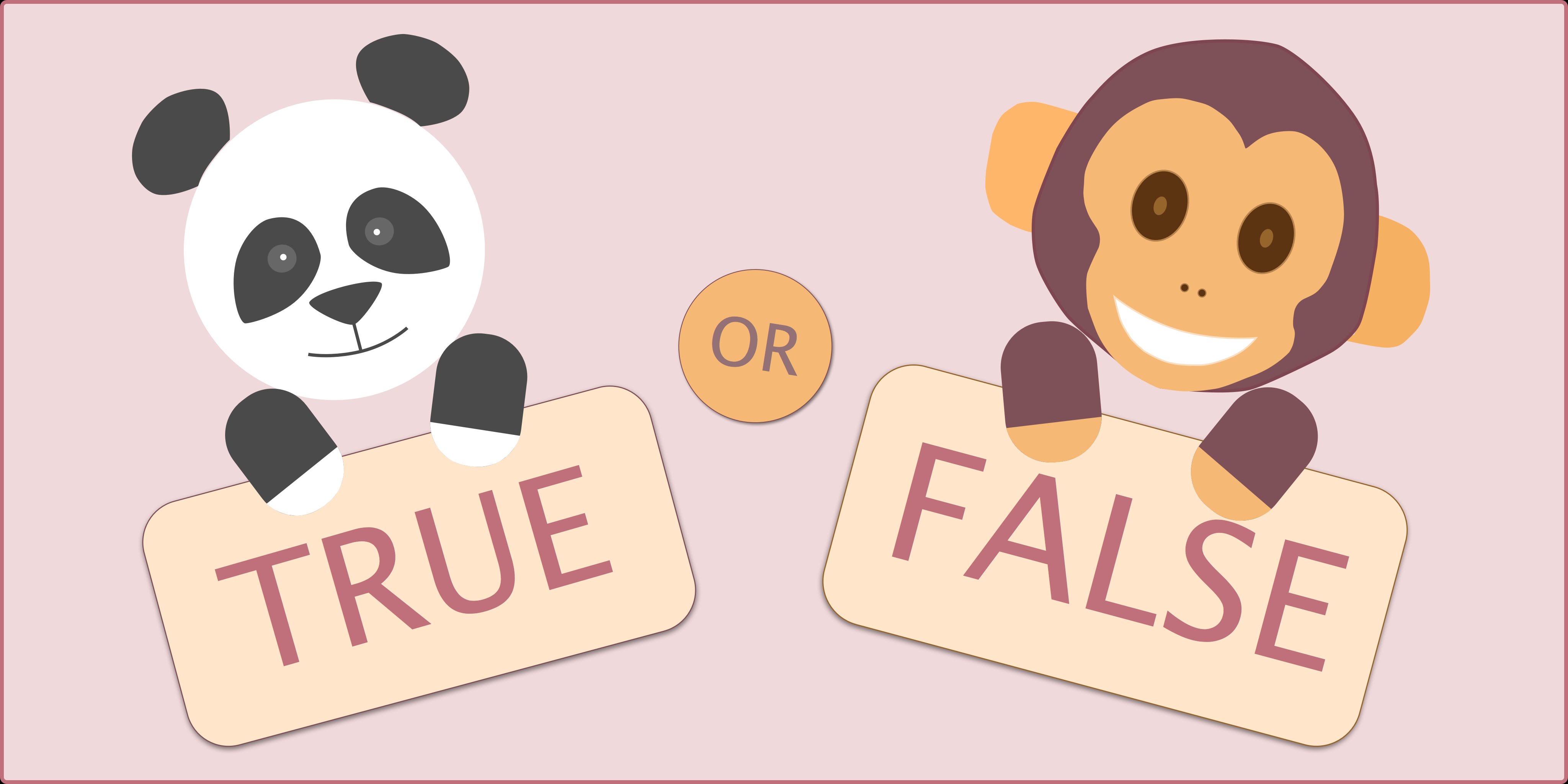 Advocacy can affect change.
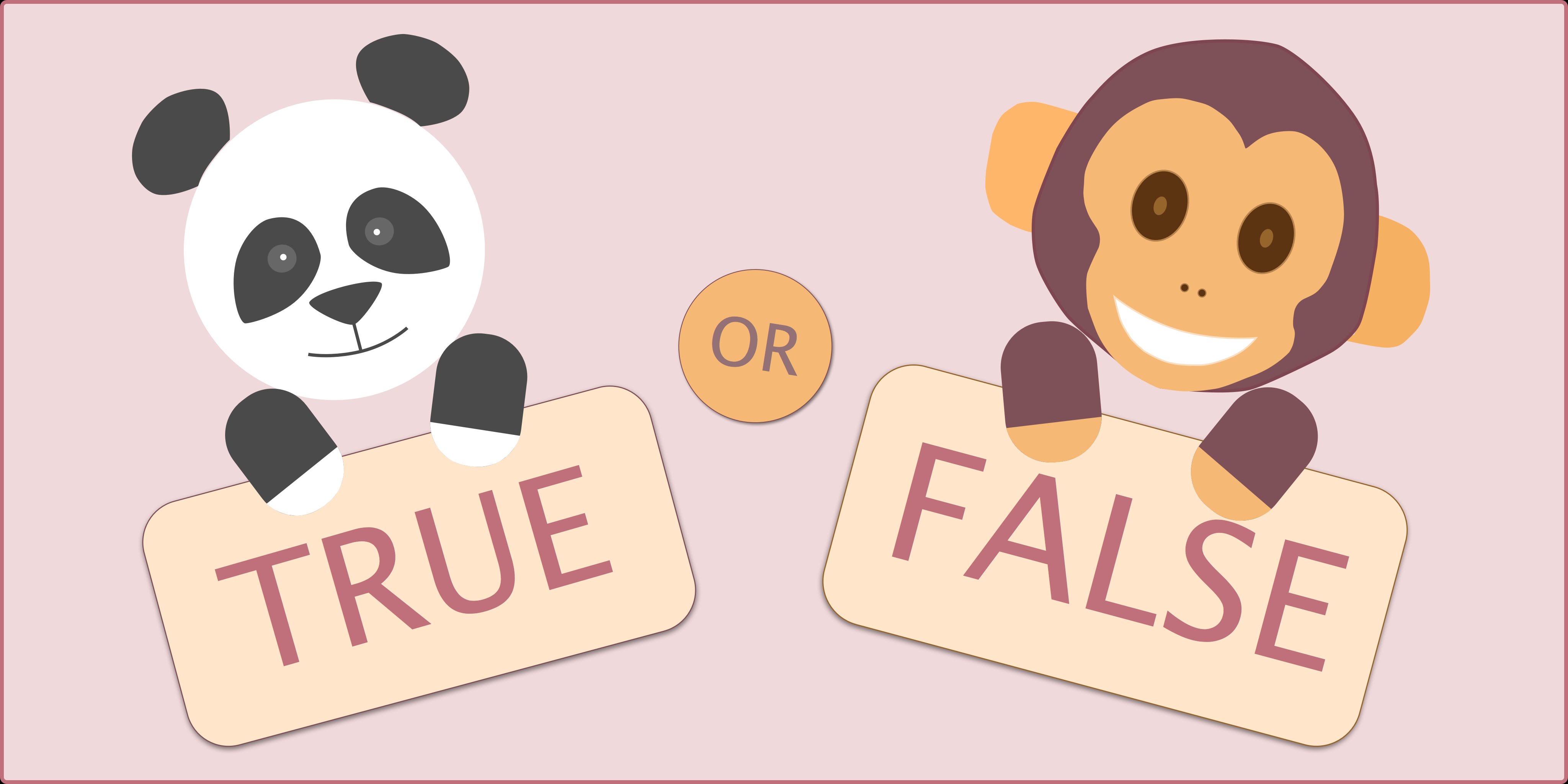